Тема: История развития зуботехнического дела.
Презентацию подготовил:
                    Студент  1 курса
                    Стоматологического факультета
                    Сидоренков Даниил
Кафедра : Анатомии
Преподаватель : Степанов Сергей Петрович
Зубные протезы
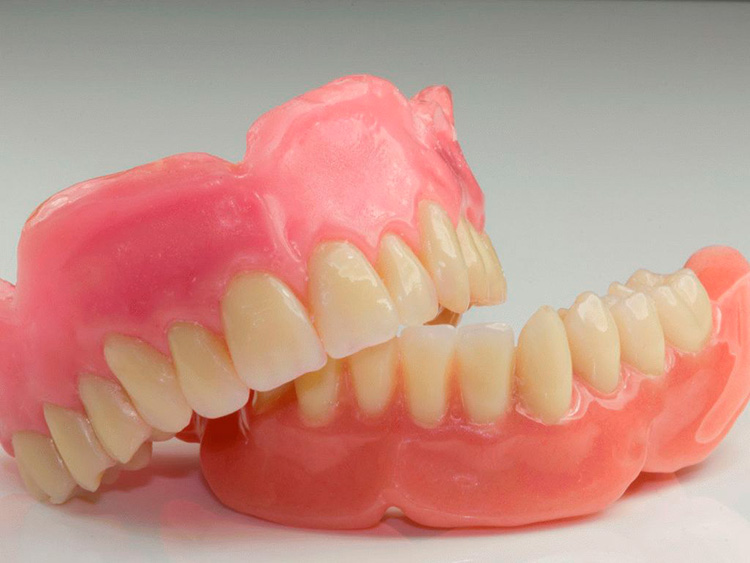 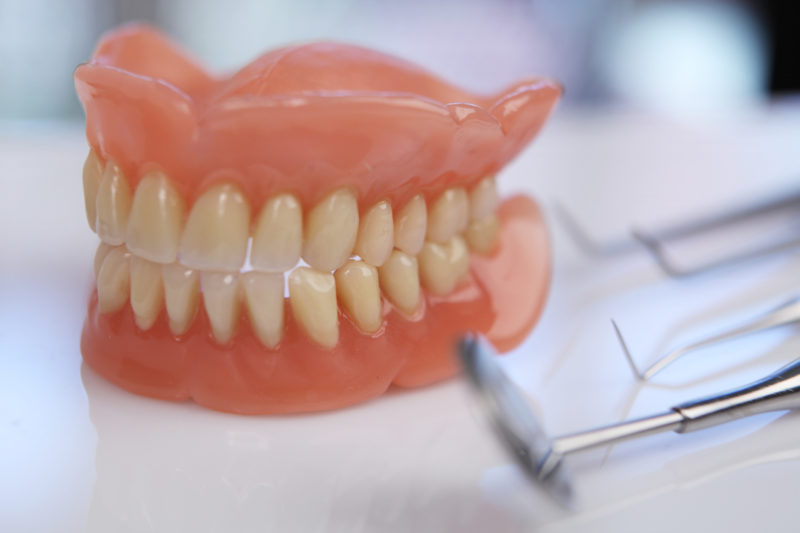 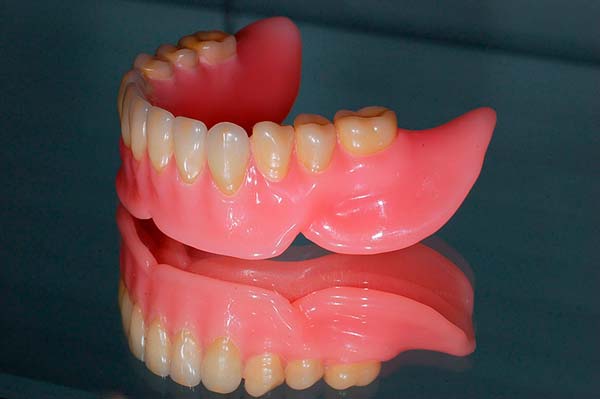 Зубные протезы применяются с древних времён. Впервые древний зубной протез был найден Ренаном при раскопках финского города Сидона.
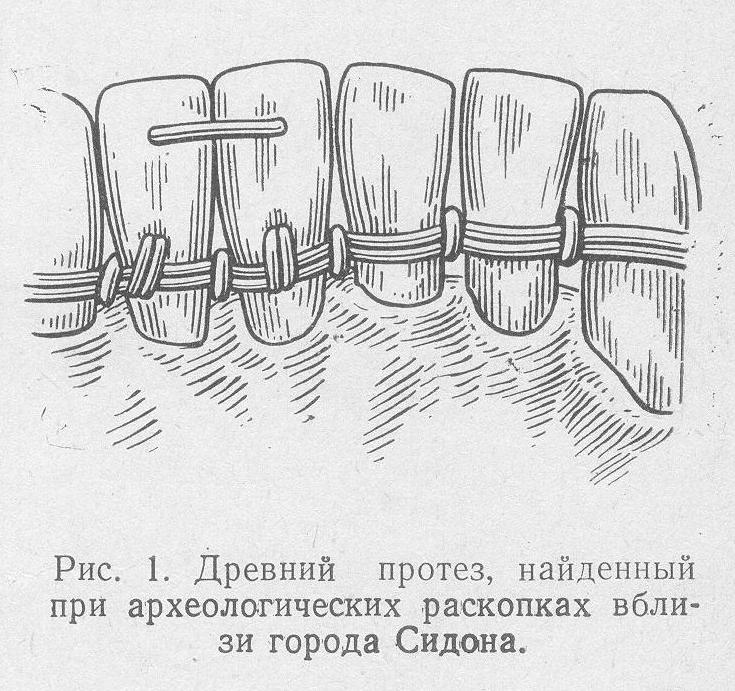 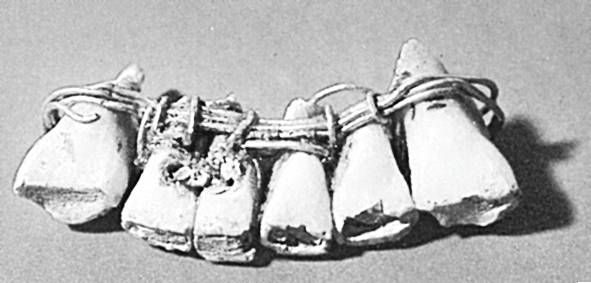 Древние зубные протезы также были найдены в гробницах этрусков, живших на территории Италии в 9-6 веке до нашей эры.
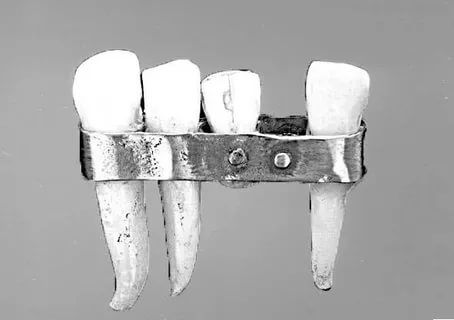 Древние протезы изготавливались из:
Слоновой кости
Костей крупного рогатого скота
Пользовались так же человеческими зубами или зубами животных.
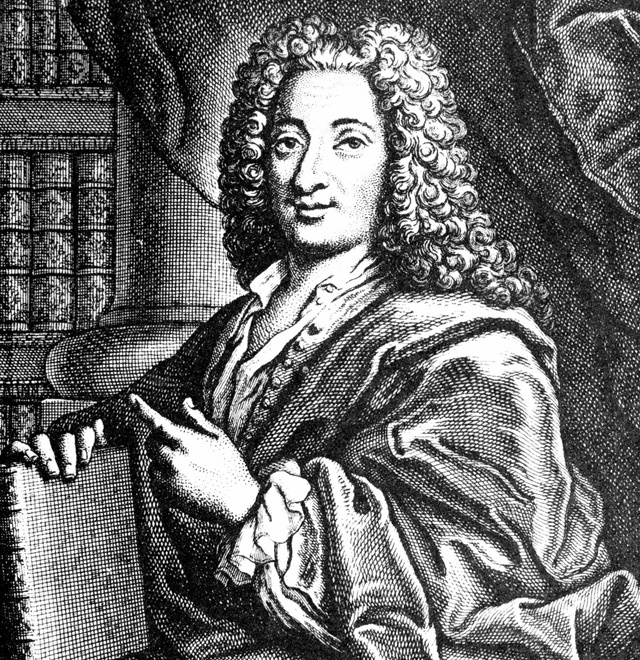 Пьер Фошар усовершенствовал  нёбный обтуратор А.Паре для закрытия дефектов нёба и использования его для укрепления протеза верхней челюсти при полном отсутствии зубов.
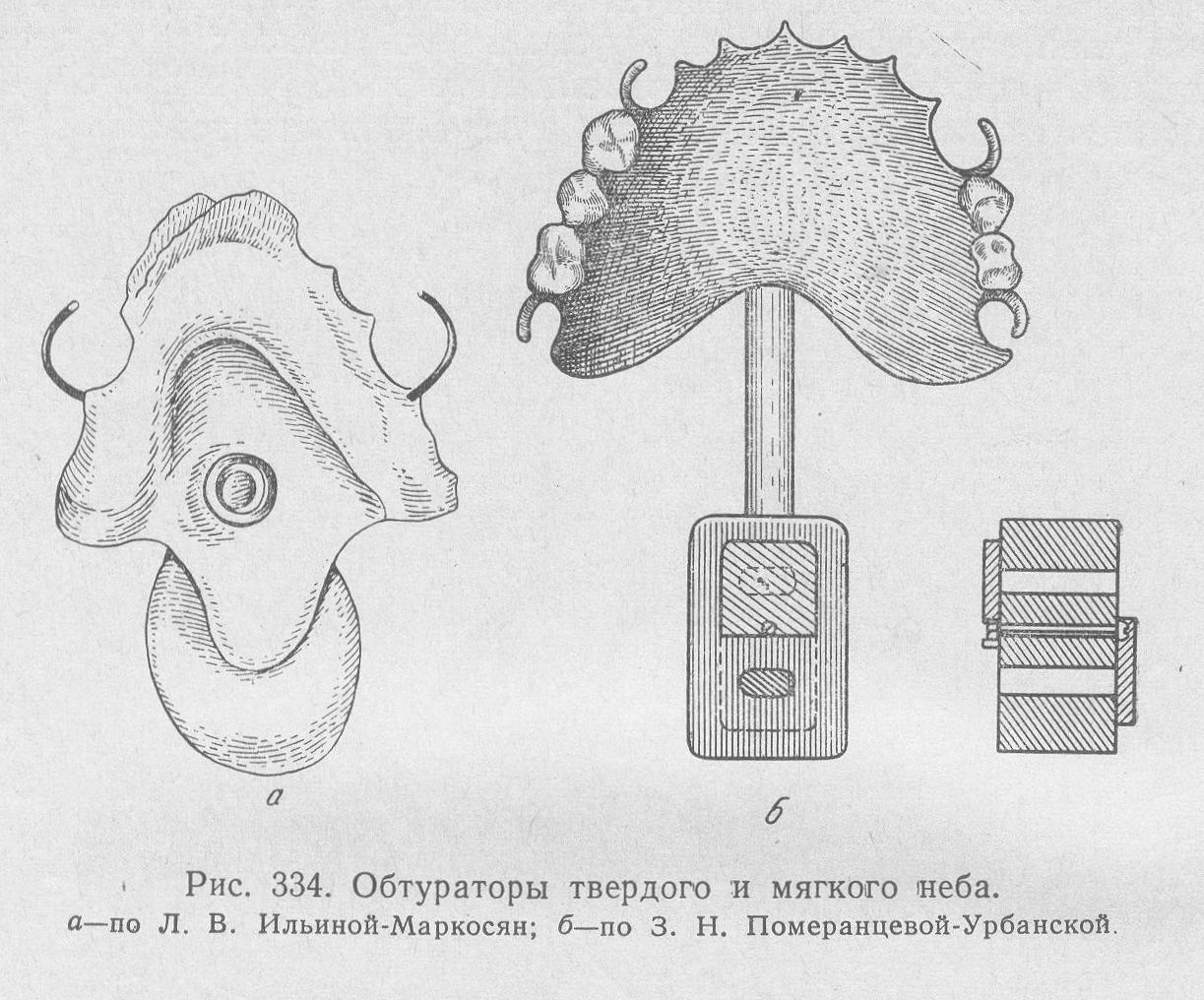 Французский хирург
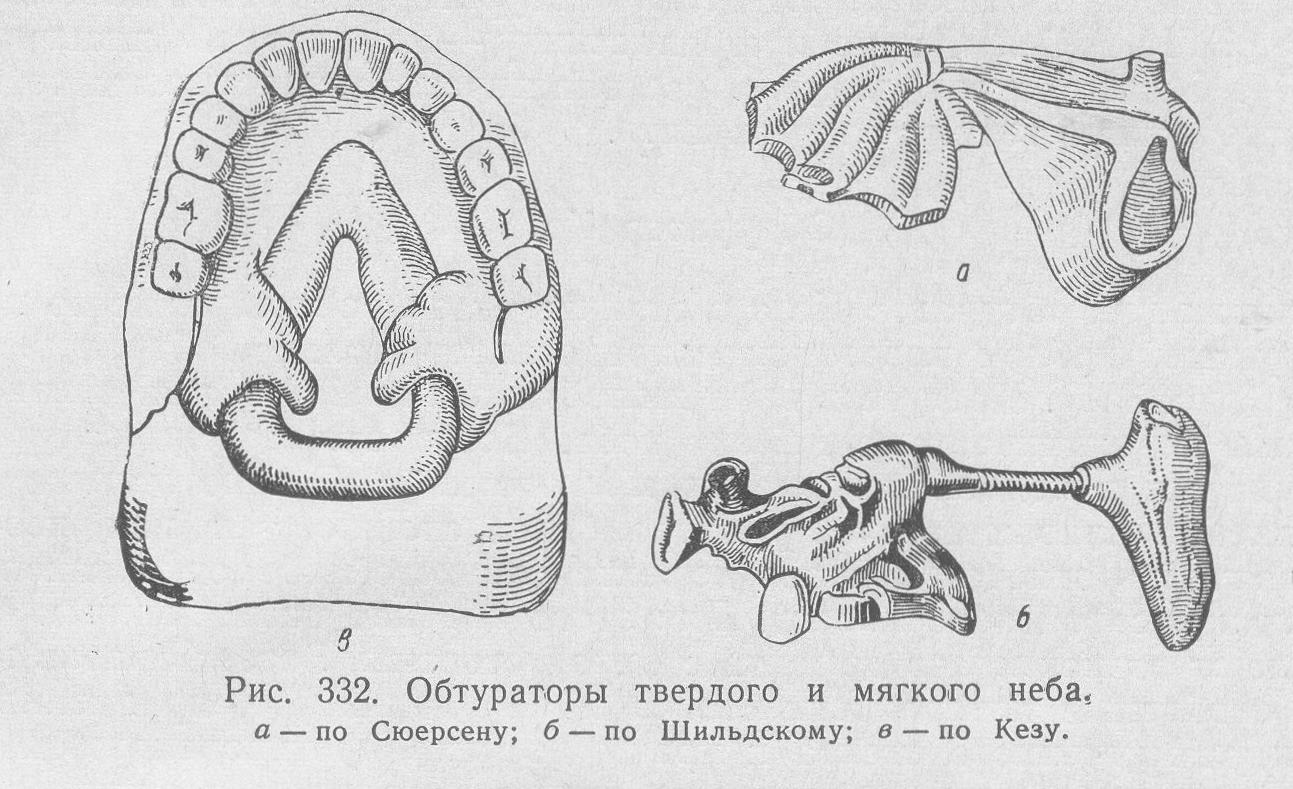 Зубной врач    
               Пьер Фошар
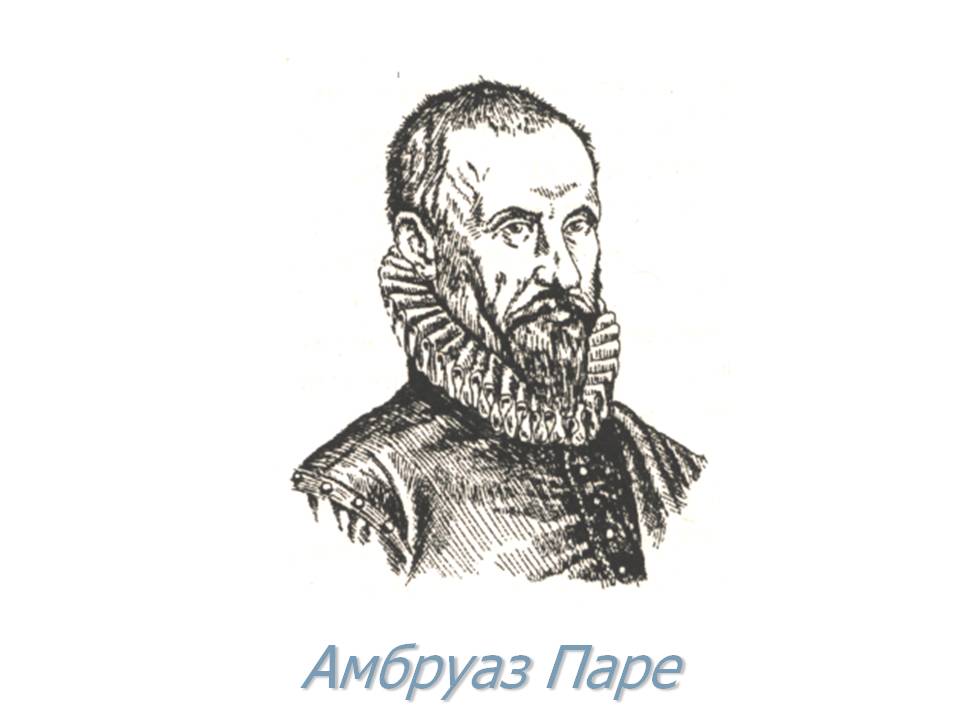 Амбруаз Паре был первым хирургом при дворе королей П.Франциска II , Карла IX , Генриха III.
Стандартизация искусственных зубов , изготовленных из фарфора , и вулканизация протезов из каучука сыграли важную роль в усовершенствовании зубных протезов и их массового применения.
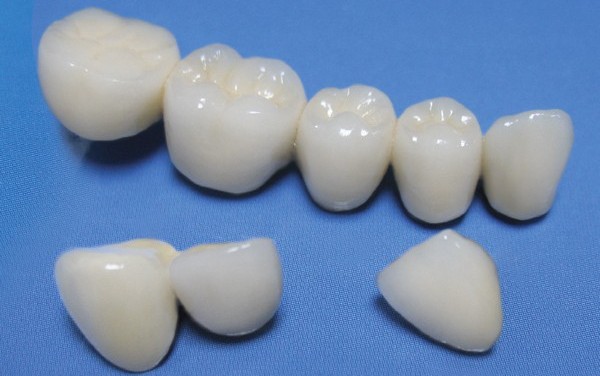 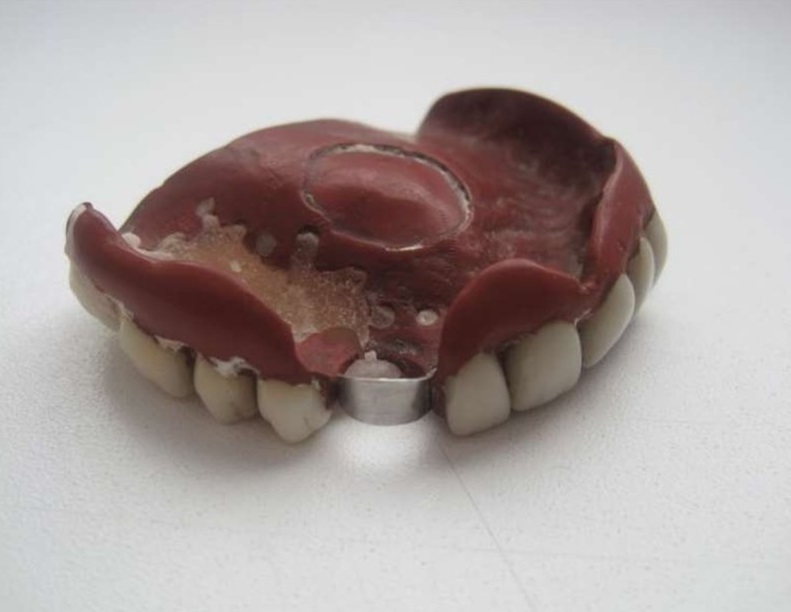 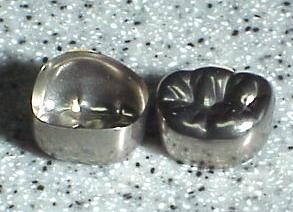 1932 год – новый, улучшенный состав (серебро, медь, никель, бериллий, марганец, цинк, магний, кадмий) без содержания золота
Нержавеющая сталь ЭЯ1-Т для элитных зубов – ЭН-95
Устойчивость коррозии обеспечивается введением хрома и никеля в сплав
Акриловые        
                       Пластмассы
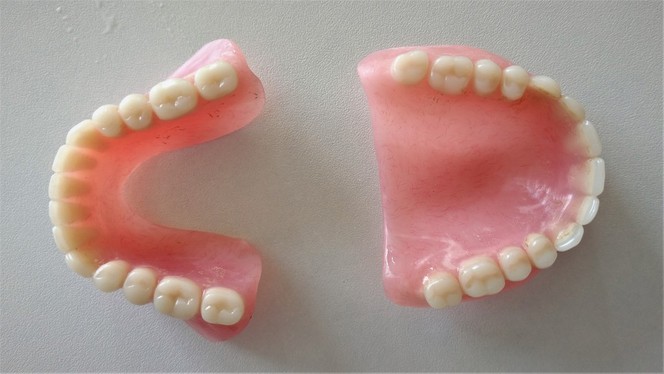 Полиметилметакрилат ( пластмасса АКР-7)
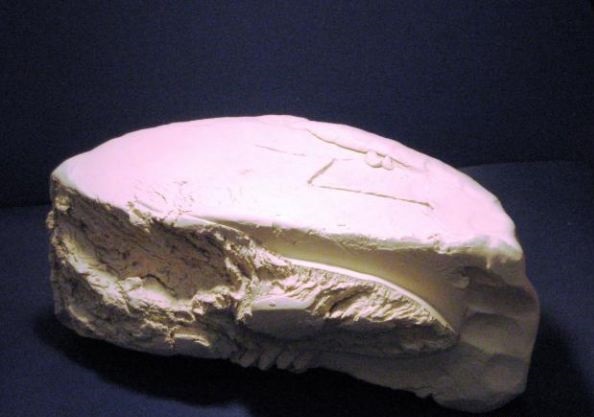 Фарфоровая масса ФЛ-1
Обладает высокими физико-химическими свойствами, что даёт возможность шире внедрять отечественный фарфор в зубное протезирование.
Спасибо за внимание!
Презентацию подготовил:
                    Студент  1 курса
                    Стоматологического факультета
                    Сидоренков Даниил
Кафедра : Анатомии
Преподаватель : Степанов Сергей Петрович